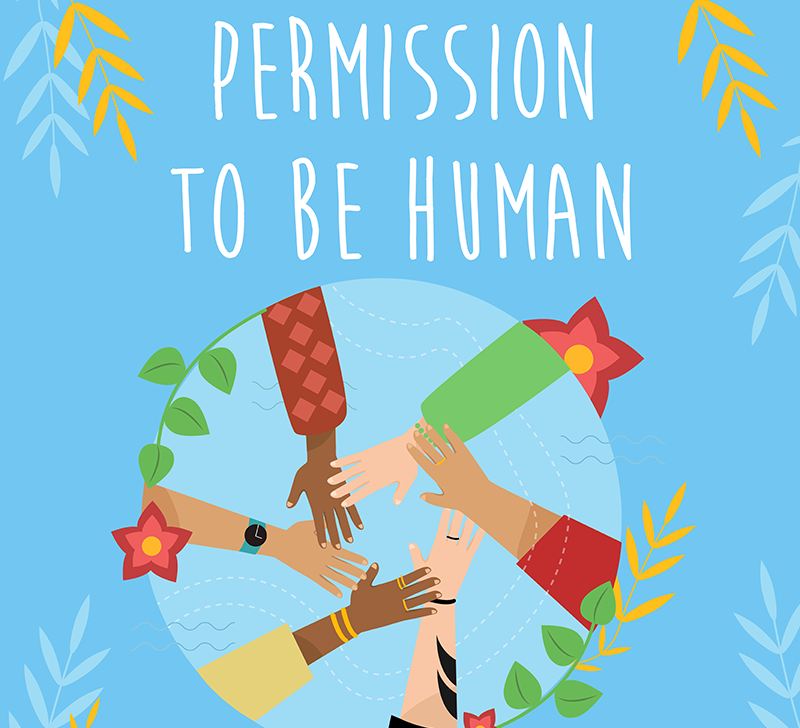 Permission to be Human
12 @ 12
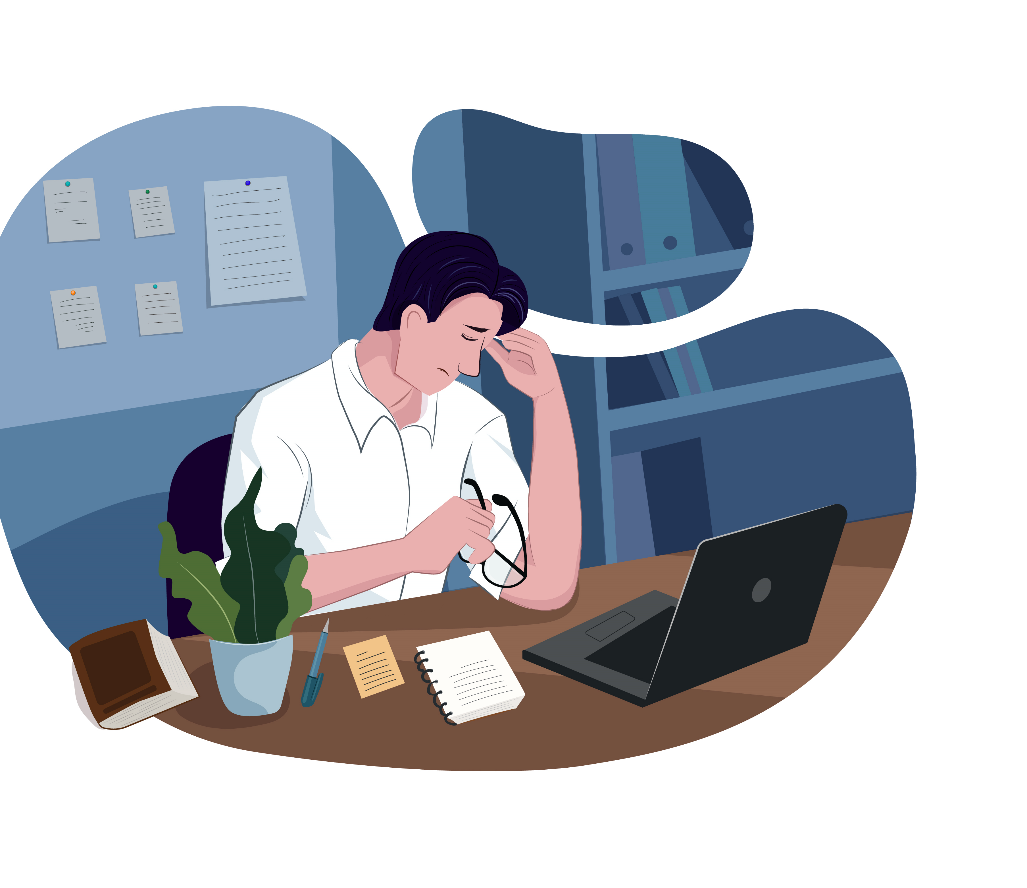 It’s easy to think that wellbeing and happiness means being happy all the time.

That experiencing painful emotions indicates something is wrong with us

But we need to give ourselves permission to be human. 


Tal Ben Shahar
When we’re comfortable with the who range of our emotions – the negative as well as the positive ones –  

Better learners
More successful
Deepest sense of wellbeing 

Robert Biswas-Diener
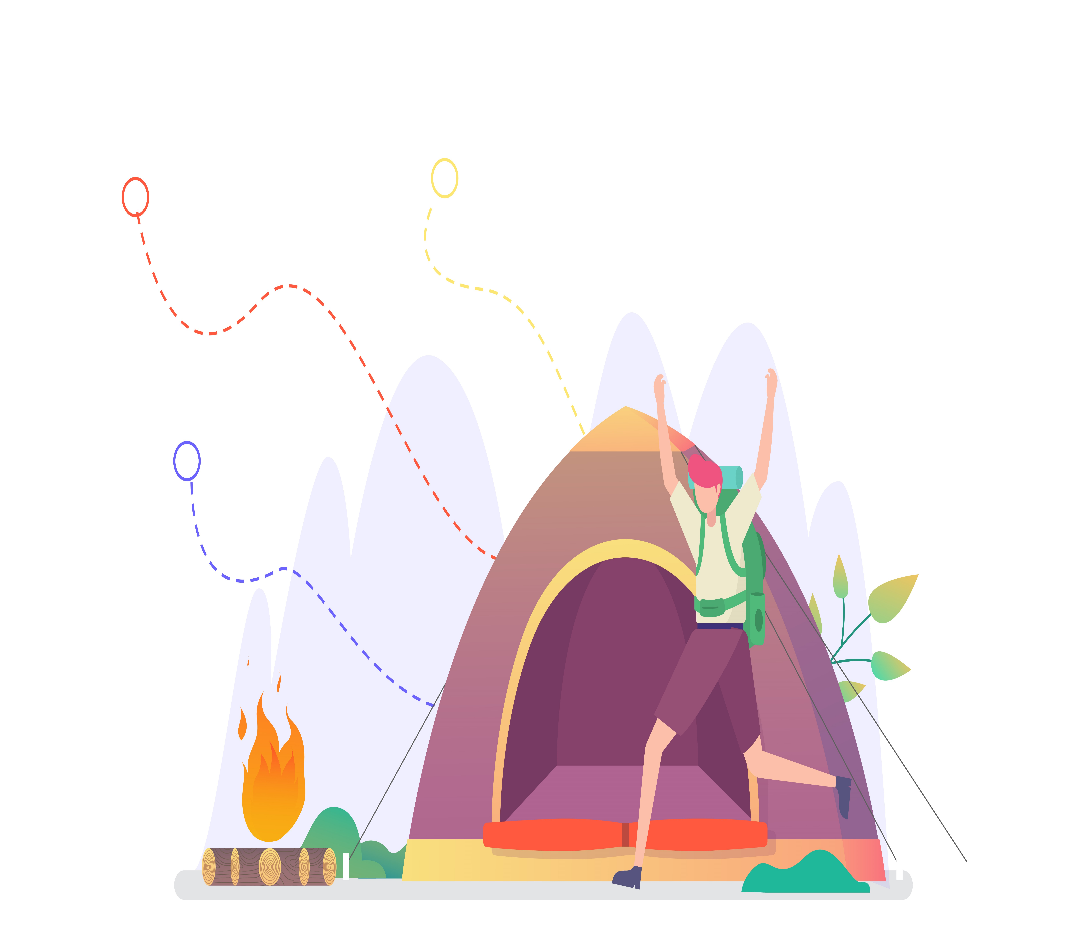 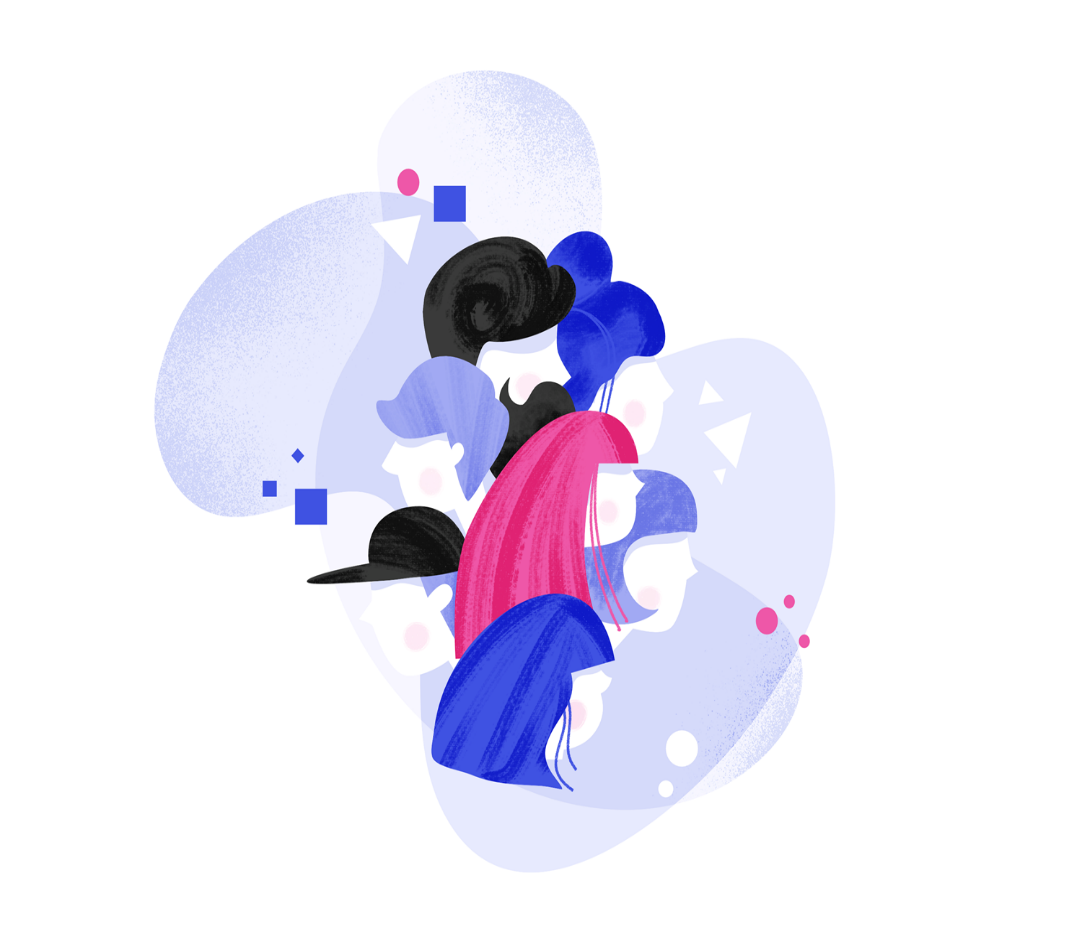 Emotional Agility


Difficult emotions are part of who we are  - and our most difficult ones are signposts to the things that we value the most
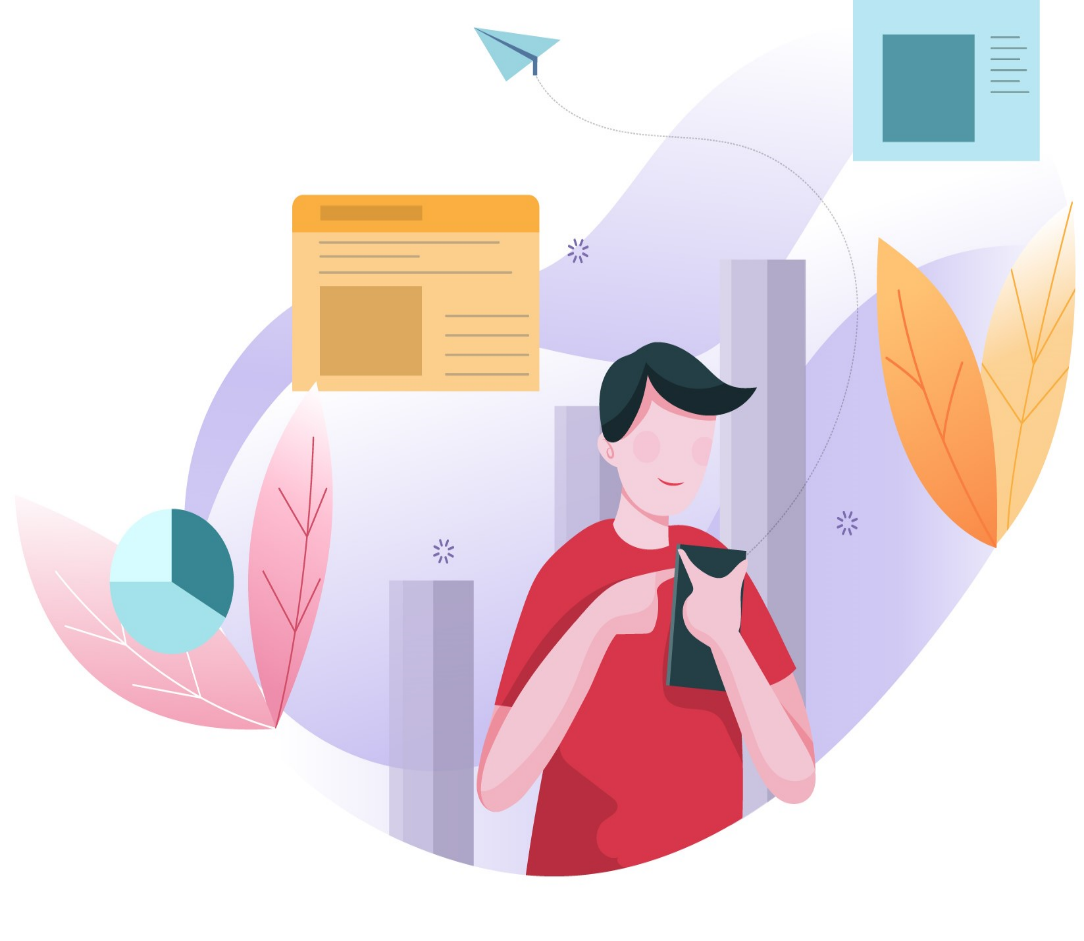 Between stimulus and response there is a space. 

In that space is our power to choose our response. 

In our response lies our growth and our freedom.

Viktor Frankl
Emotional Agility
It can be helpful to know that

Studies suggest most of us are wired for resilience


We can not only withstand but get through better in some way
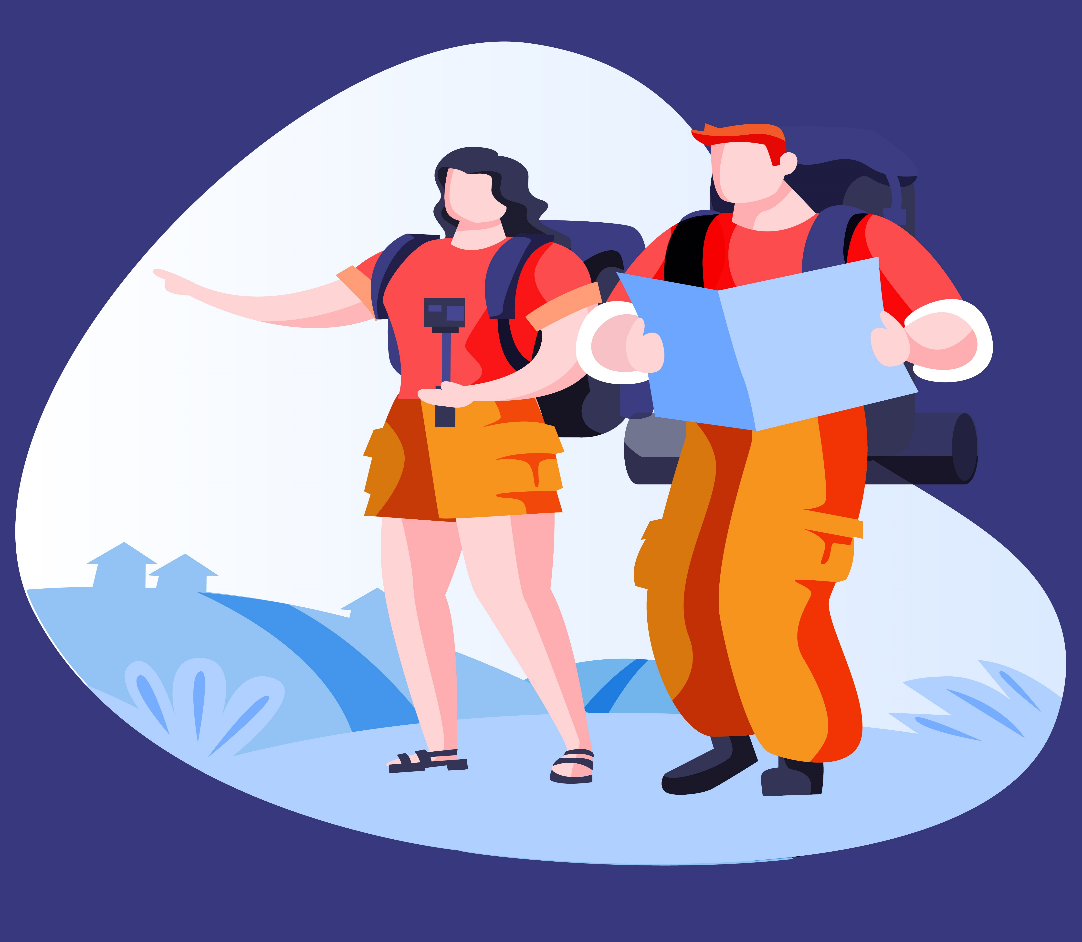 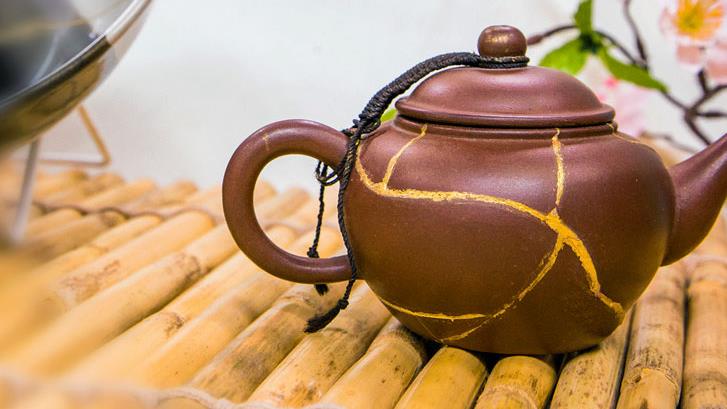 The Art of Precious ScarsKintsugi
Want to find out more?
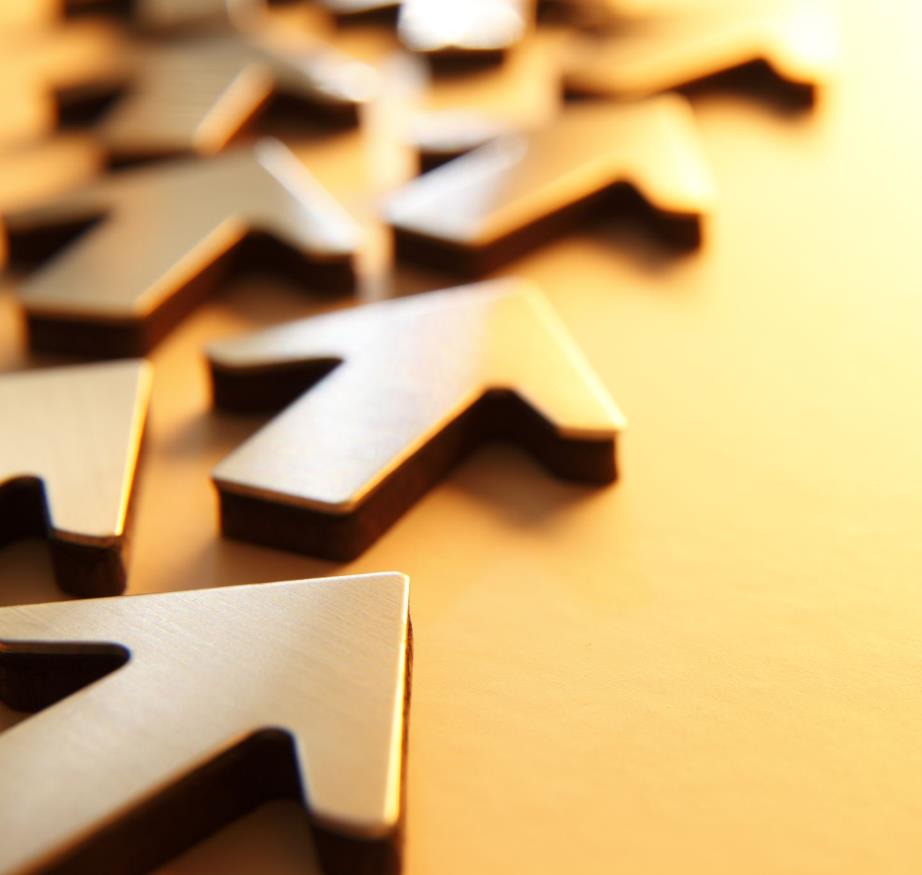 George Bonanno
Remarkable Resiliency 

Robert Biswas-Diener
The upside of your dark side 

Susan David
Emotional Agility